WELCOME SLIGO WOMEN IN BUSINESS NETWORK
25 June 2024
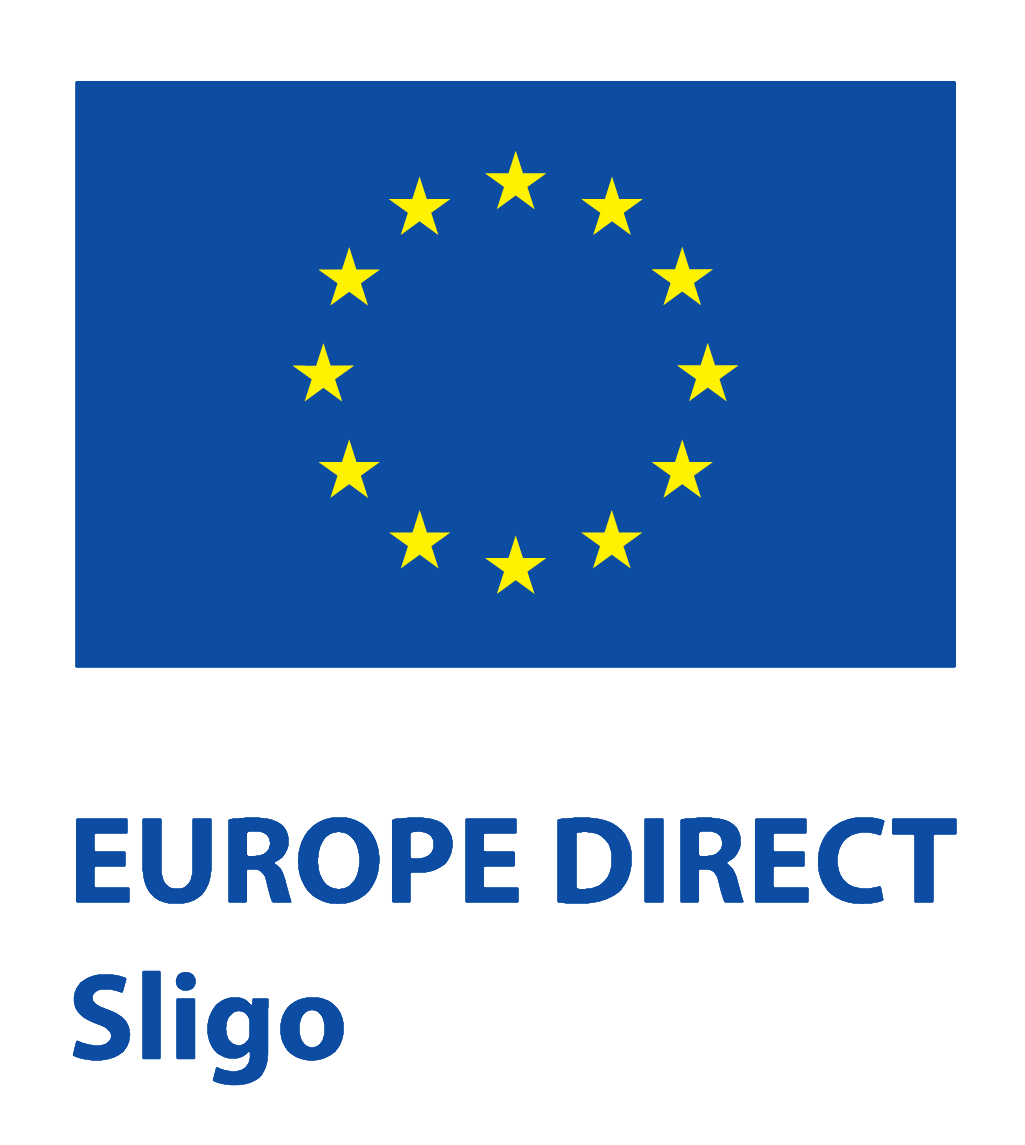 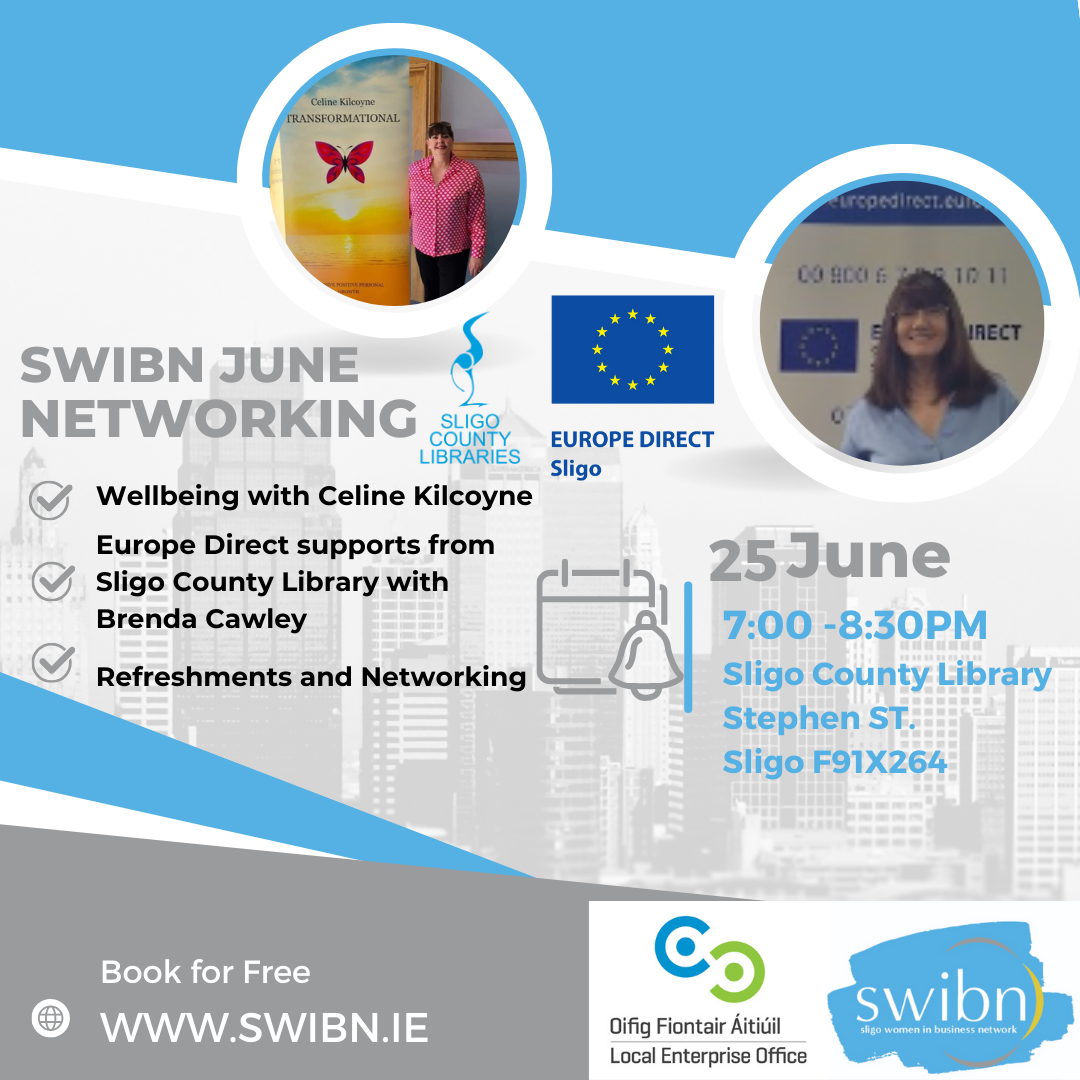 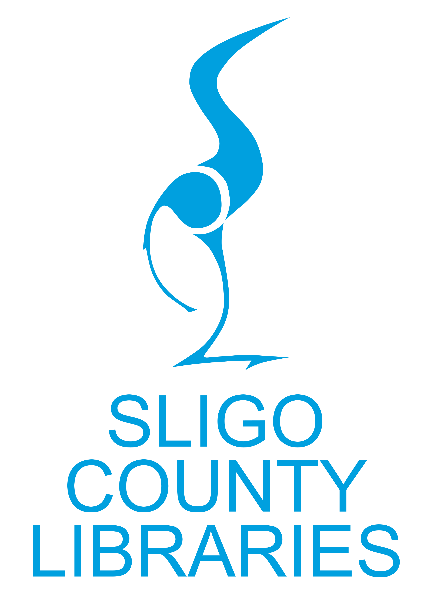 hello@swibn.ie
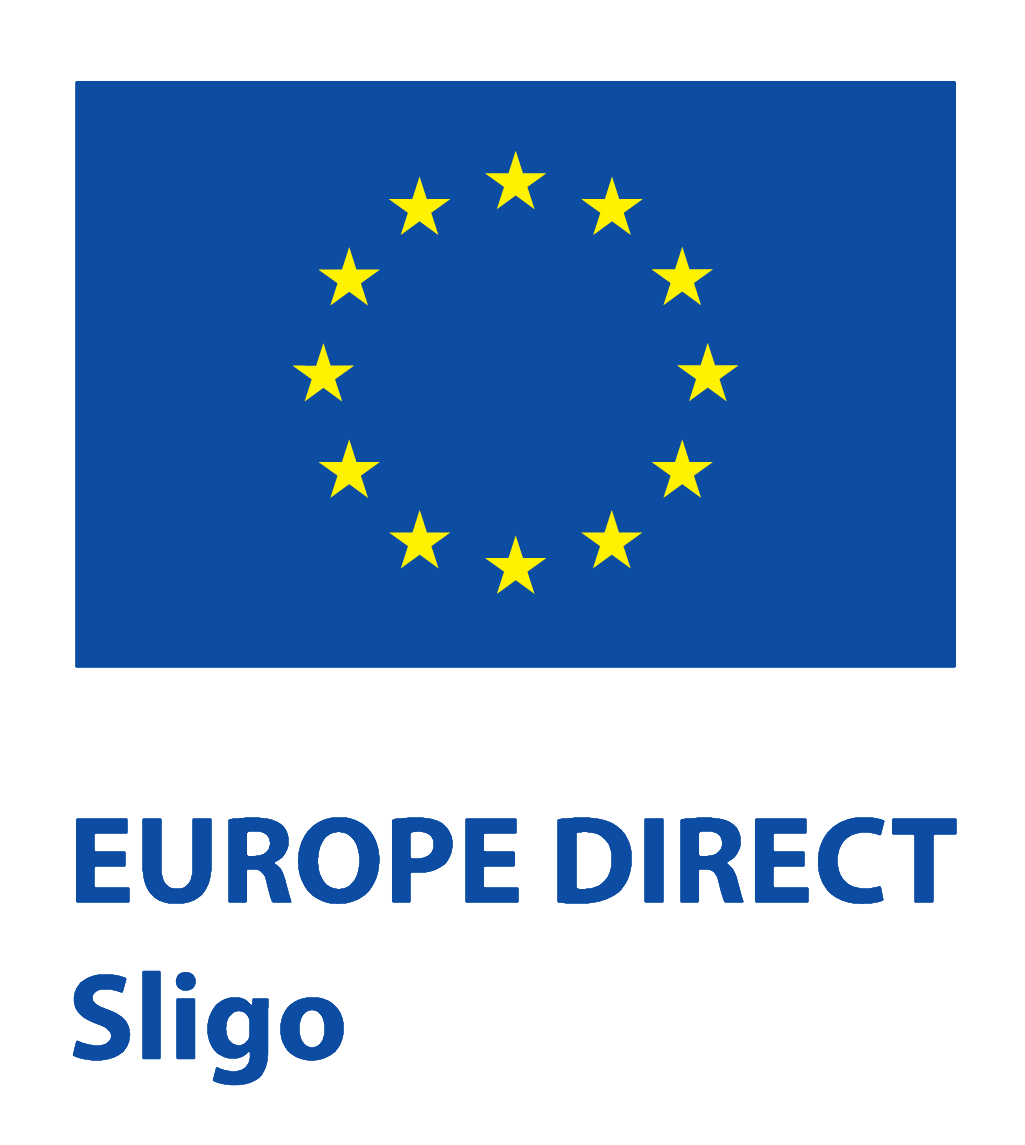 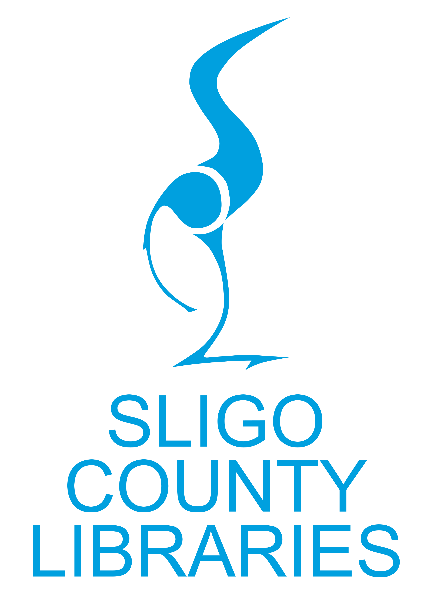 Meeting plan
Welcome, grab some refreshments
Wellness: Celine Kilcoyne
Tech Tip: Network tech interaction
Europe Direct Sligo County Libraries 
   – Brenda Cawley
Networking: 1 to 1 and groups
What is next
Wellness tips
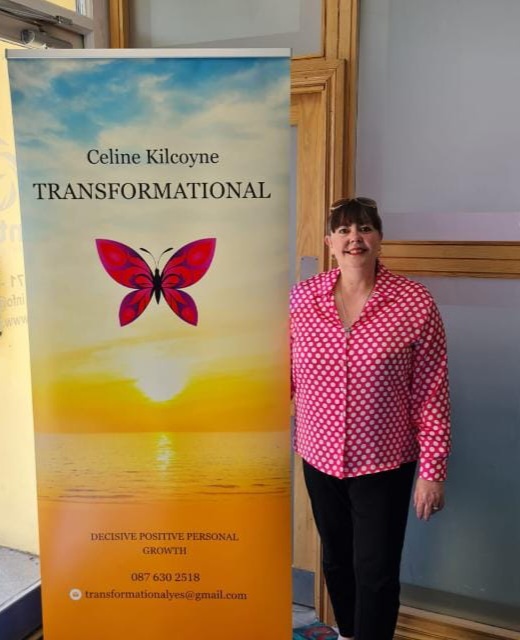 Celine Kilcoyne
TRANSFORMATIONAL

Decisive Positive Personal Growth

transformationalyes@gmail.com
Meditation Ends All Suffering – Budda
https://youtu.be/gC2IZcxSPII
Networking 
Tech interaction
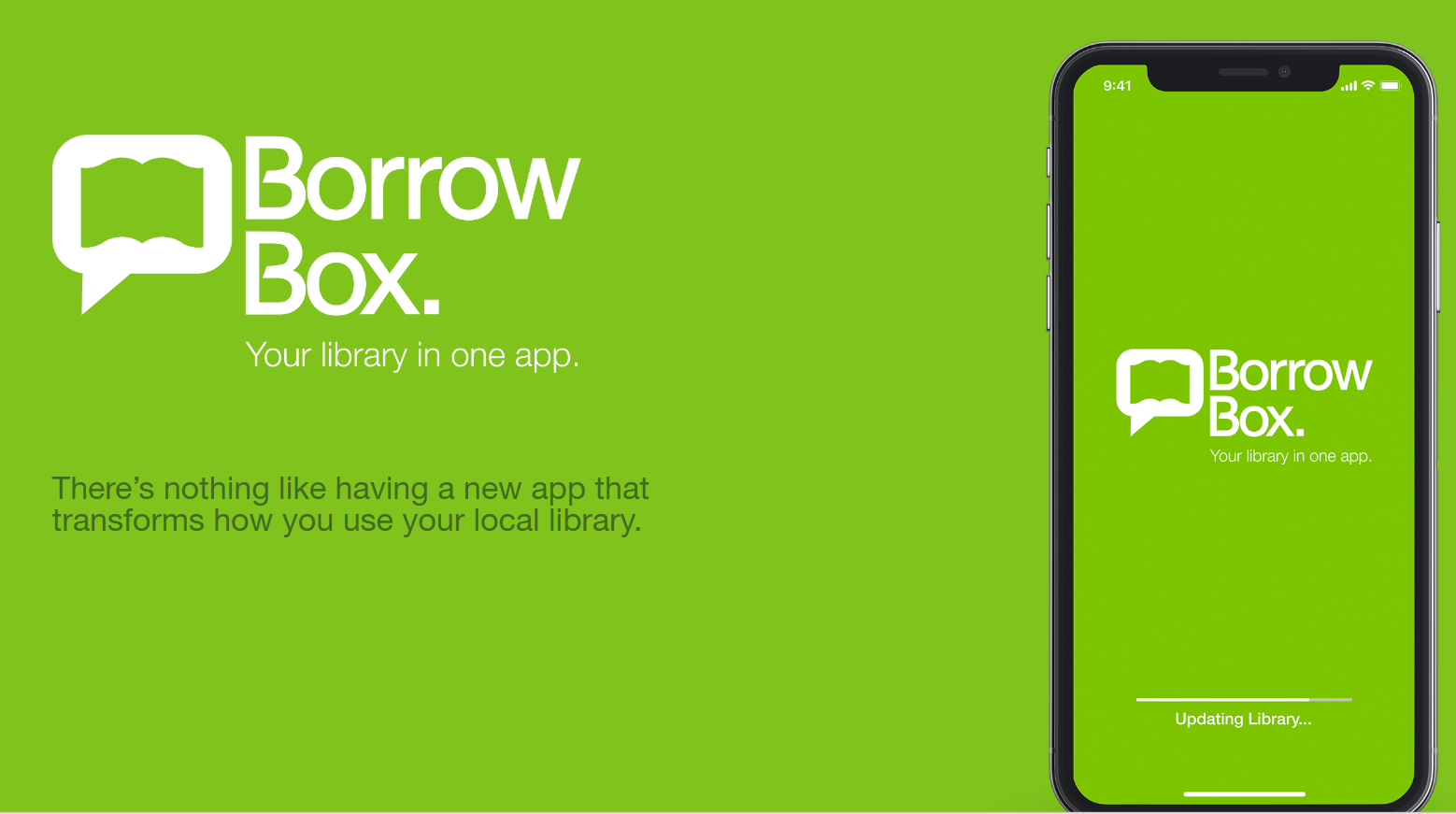 Take time to pull up your social media 

How to download Borrow Box
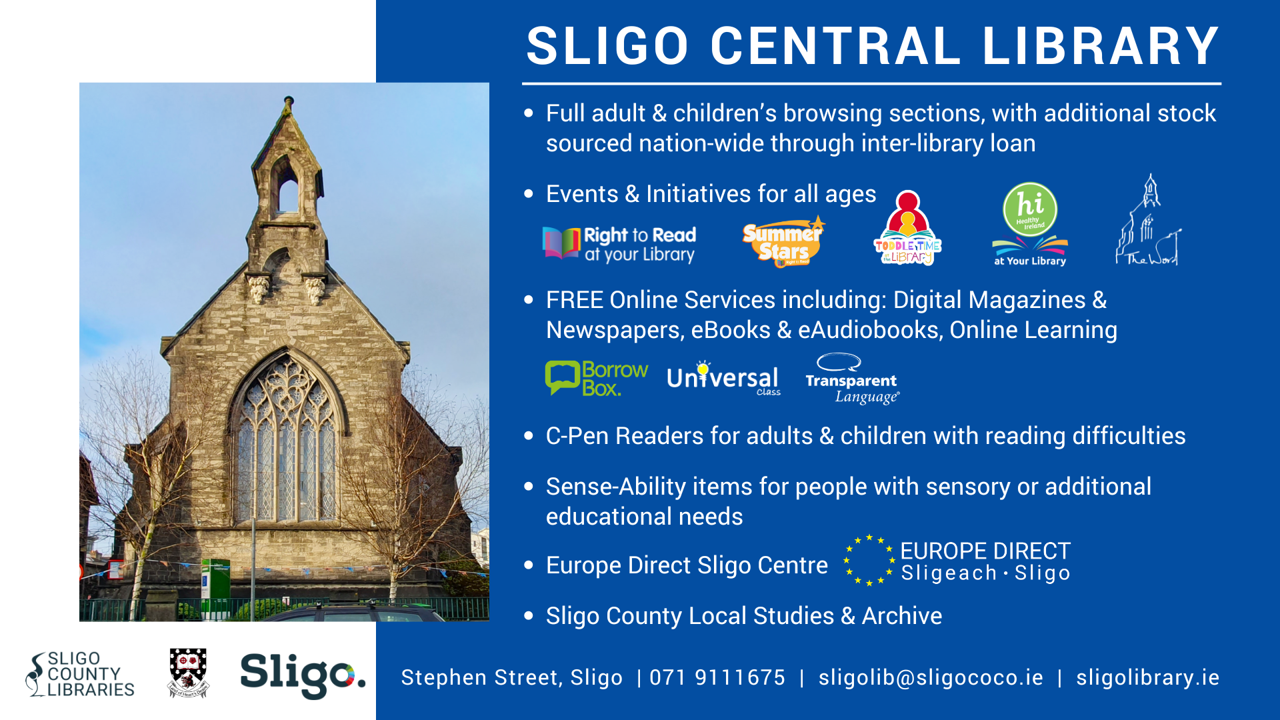 Networking
1 to 1
Rotate in 2 minutes
1 minute per person
Introduce yourself – who you are / what you do.

What is the your USP - 
Unique Selling point?

Share socials / contact details and support.
Share Members Directory Listing
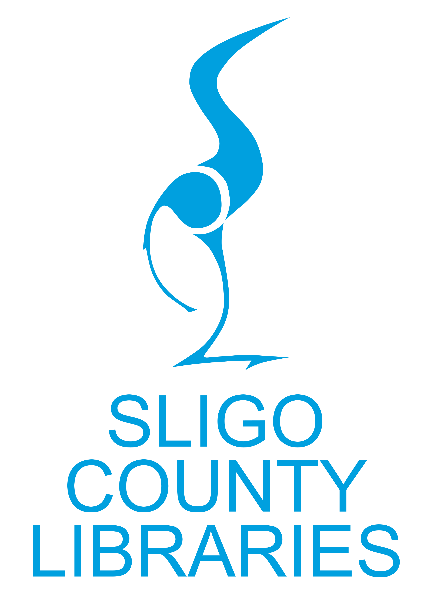 Support each other.
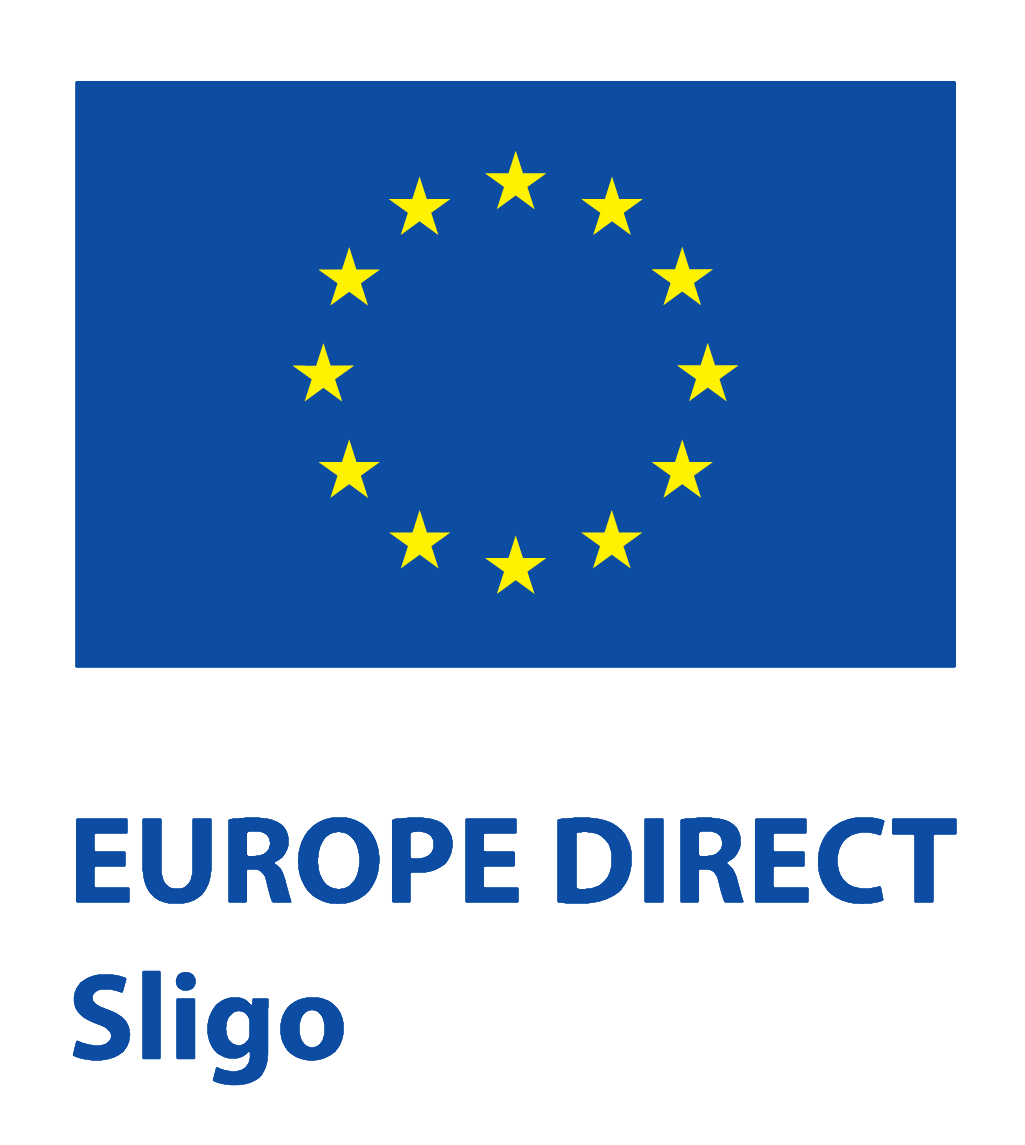 Networking
Group session
12 minutes
Next group
Introduce yourself – who you are / what you do.

Discuss what facilities are avail to me in Sligo and all over the county.

How will I use these?
Share socials / contact details and support.
Share Members Directory Listing
upport each other.
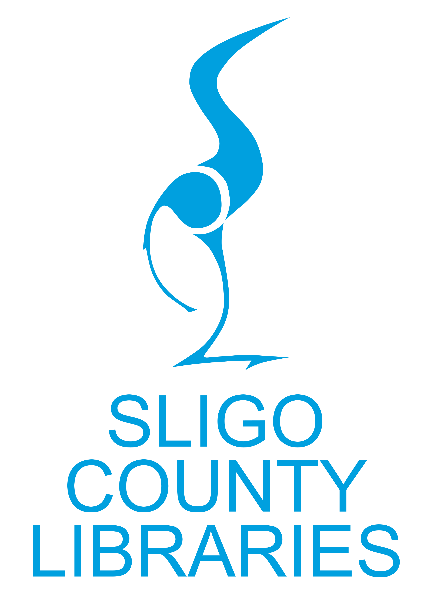 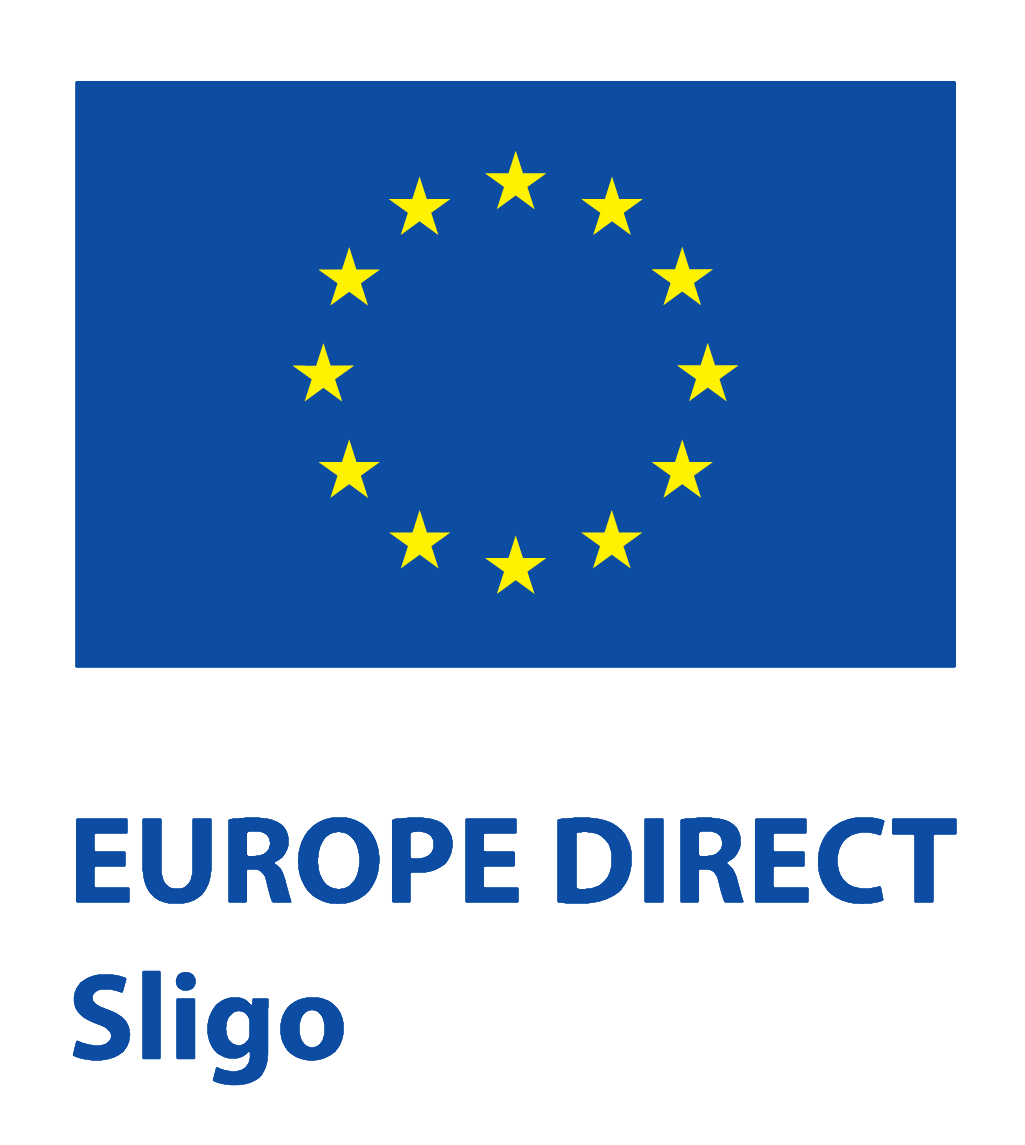 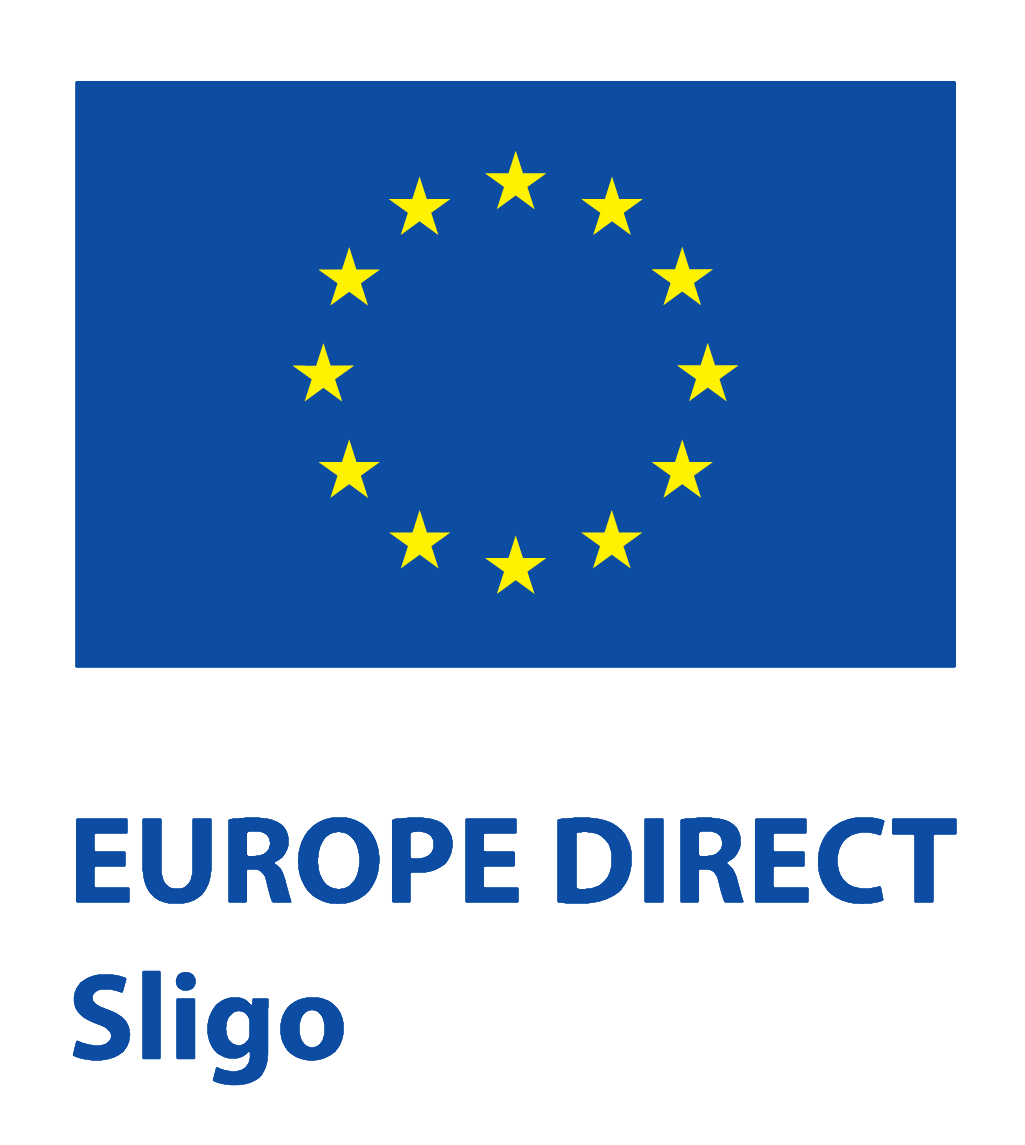 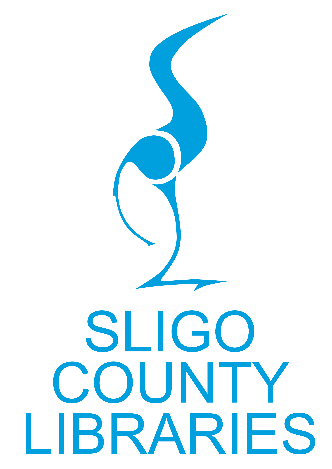 EVALUATION LINK
Junehttps://us14.list-manage.com/survey?u=c472b043cf73f5c2ecaa98461&id=2c1bd9fbc0&e=*|UNIQID|*
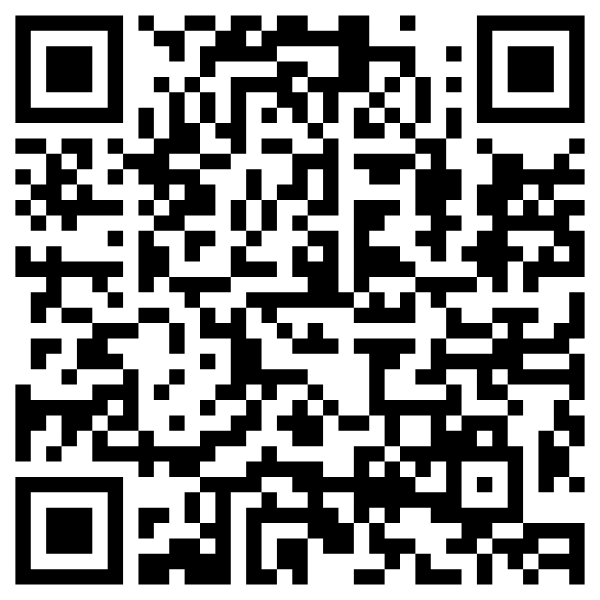 www.localenterprise.ie/Sligo
hello@SWIBN.Ie
www.SWIBN.ie
WHAT IS COMING UP
Register yourself  on our Members Directory 
Book on www.swibn.ie
Tuesday August 27 Networking event
7:00 - 8:30pm
Tuesday September 24
Networking event
9:30 - 11:00am
Thursday October 17
National Womens’ 
Enterprise Day
Evening event
Atlantic Technological University 
ATU Sligo – Hume Hall
Refreshments, Speakers, Wellness and Networking
Hawk’s Well Theatre
 – The Lobby
2 Temple St., Sligo, F91 CFY7
Refreshments and Networking
Juniper Barn
Newpark, Ballymote, 
Co. Sligo F56 E033
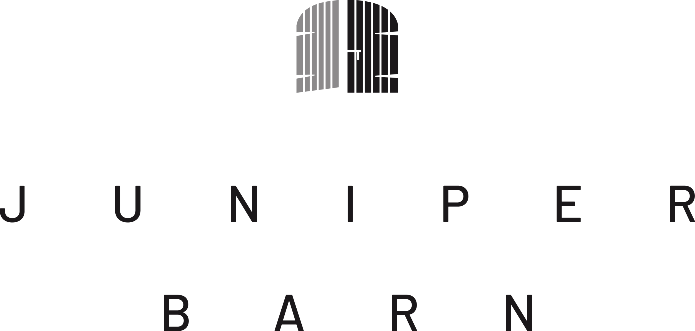 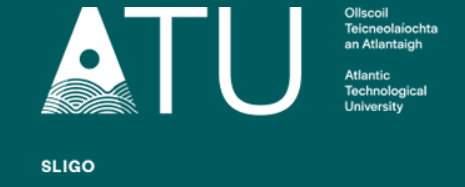 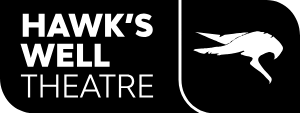